Metodyka wychowania przedszkolnego
Renata Pietras-Pacynko
doradca metodyczny wychowania przedszkolnego
renata.pietras@cen.edu.pl
Dokumentacja nauczyciela
Inne, ustalone przez dyrektora
Dziennik zajęć
Plan miesięczny
Arkusze obserwacji dziecka / diagnoza
Planowanie pracy
Życie w przedszkolu
Rozkład dnia:
Schodzenie się dzieci
Śniadanie
Zajęcia obowiązkowe
Pobyt w ogrodzie
Zabawa
Obiad
Odpoczynek
Część popołudniowa, rozchodzenie się dzieci
Zabawa
Zabawy manipulacyjne
Zabawy konstrukcyjne
Zabawy tematyczne
Zabawy dydaktyczne
Zabawy ruchowe

Zabawa w przedszkolu ujmowana jest dwojako:
jako działalność swobodna, spontaniczna (inicjatorem jest dziecko)
jako jeden ze sposobów organizowania pracy wychowawczo-dydaktycznej (organizatorem jest nauczyciel)
     W okresie tygodnia nauczyciel wprowadza 2-4 zabawy nowe      i utrwala 6-8 zabaw poznanych dotychczas.
Zajęcia
Cechy zajęcia:
każde zajęcie jest formą działalności dzieci zorganizowaną z inicjatywy nauczycielki i przez nią kierowaną;
zajęcie ma przebieg zaplanowany;
w każdym zajęciu istnieje określony cel. 
Rodzaje zajęć:
edukacja językowa,
edukacja plastyczna i plastyczno-techniczna,
ćwiczenia gimnastyczne,
zajęcia umuzykalniające,
edukacja matematyczna,
edukacja przyrodnicza.
Budowa zajęcia
I. Część wstępna:    - czynności organizacyjno-porządkowe,   - wprowadzenie do tematu
II. Część główna:    - rozwinięte tematu,    - wprowadzenie nowych zagadnień
   - realizacja zaplanowanego celu
III. Część końcowa:    - podsumowanie zajęcia,    - zabawa wyciszająca, uspokajająca
Czas zajęć:
3 latki – 5-10 minut (w zależności od stopnia zainteresowania czasami nawet do 15 minut)
4 latki – 10-15 minut (po półroczu 2 zajęcia)
5 latki – 15-20 minut (do 25 minut)
6 latki – 20-30 minut
Zajęcia umuzykalniające
Wychowanie muzyczne powinno opierać się na następujących formach aktywności dzieci:
Śpiew i mowa.
Ruch przy muzyce.
Gra na instrumentach, aktywne słuchanie muzyki.
W jednym zajęciu powinny być wprowadzone, co najmniej trzy wymienione formy.
Ważne!
Naukę gry rozpoczynamy od:
- grzechotki lub kołatki (ruch ręki przypomina klaskanie)
- następne będą instrumenty perkusyjne uderzane palcami prawej dłoni (bębenek, tamburyn)
- po nich instrumenty o stosunkowo dużej powierzchni uderzanej pałeczką (bębenek, pojedynczy talerz)
- dalej trójkąt i talerze podwójne
- wreszcie instrumenty wymagające umiejętności 
trafienia pałeczką w określone płytki a więc dzwonki.

W młodszych grupach należy wprowadzać 
wyłącznie muzykę żywą, umożliwiającą bezpośredni kontakt 
z wykonawcą i instrumentem.
Ćwiczenia
Ćwiczenia poranne
Głównym zadaniem ćwiczeń porannych jest :- zorganizowanie i zdyscyplinowanie grupy, - przejście w sposób uporządkowany ze swobodnej dowolnej zabawy do czynności i zabaw grupowych, - ożywienie i wytworzenie miłego, pogodnego, radosnego nastroju, - wyrobienie umiejętności sprawnego i estetycznego poruszania się, - pobudzenie układu krwionośnego i oddechowego do intensywniejszego działania.
Ćwiczenia poranne przeprowadza się z dziećmi przed śniadaniem. Czas trwania ćwiczeń jest krótki, wynosi około 5 minut, zależnie od sytuacji, nastroju dzieci.
Ćwiczenia gimnastyczne
Dzieci ćwiczą w odpowiednim stroju. Ten sam zestaw ćwiczeń powtarzający się w ciągu 2 tygodni, dwa razy w tygodniu, składa się z trzech części:
Część wstępna: 
Zabawa lub ćwiczenie orientacyjno – porządkowe.
Ćwiczenie uruchamiające duże grupy mięśniowe.
Część główna:
Ćwiczenie kształtujące tułowia i w płaszczyźnie strzałkowej – skłony w przód i w tył, wzmacniające mięśnie grzbietu.
Ćwiczenie kształtujące tułowia w płaszczyźnie czołowej – skłony boczne
Ćwiczenie mięśni brzucha lub zabawa na czworakach
Ćwiczenie lub zabawa z elementem równowagi
Zabawa bieżna
Ćwiczenie tułowia – skręty lub skrętoskłony
Rzuty, wspinanie
Podskoki lub skoki.
Część końcowa:
Ćwiczenie wyprostne
Ćwiczenie przeciw płaskiej stopie
Zabawa lub ćwiczenie o nieznacznym ruchu
Ćwiczenie rytmu
Edukacja matematyczna
Kształtowanie pojęć i operacji matematycznych przebiega przez następujące etapy:
Kształtowanie pojęć dotyczących położenia przedmiotów w stosunku do innych przedmiotów oraz określanie kierunku w przestrzeni,
Określanie wielkości przedmiotów – porównywanie cech wielkościowych,
Zapoznawanie z podstawowymi figurami geometrycznymi,
Wyodrębnianie i tworzenie zbiorów,
Kształtowanie pojęcia liczby elementów zbioru – przygotowanie do wprowadzenia liczby,
Wprowadzenie do arytmetyki liczb naturalnych.
Edukacja przyrodniczo-ekologiczna
Obszary edukacji przyrodniczej w przedszkolu:
właściwości ziemi, wody, ognia,
zjawiska pogodowe,
świat roślin i zwierząt, 
człowiek,
ekologia,
kosmos (wskazanie Słońca i Księżyca, zjawisko dnia i nocy).

Formy i metody rozwijania aktywności dzieci w ramach edukacji przyrodniczo-ekologicznej:
wycieczki i spacery do różnych ekosystemów
zabawy badawcze, eksperymenty i bezpośrednie obserwacje podczas wycieczek, w ogrodzie przedszkolnym, w kąciku przyrody i w czasie zajęć
prace hodowlane w kąciku przyrody i w ogrodzie
udział w akcjach ochrony naturalnego środowiska człowieka
Edukacja plastyczno-techniczna
W ramach edukacji plastyczno-technicznej niezbędne jest oprócz percepcji sztuki i ekspresji plastycznej – nauczenie dzieci właściwego posługiwania się narzędziami i materiałami plastycznymi, wdrożenie do utrzymania ładu i bezpiecznego korzystania z narzędzi plastyczno-technicznych.
Tok metodycznego postępowania przy wprowadzaniu liter
1. Obejrzenie obrazka.
Swobodne wypowiedzi dzieci na temat obrazka, nawiązanie do własnych przeżyć i doświadczeń.
2. Uściślenie treści obrazka.
Wyodrębnienie wyrazu podstawowego.
3. Umieszczenie wyrazu podstawowego pod obrazkiem.
Wyszukanie takiego samego wyrazu we własnych zbiorach wyrazów.
4. Analiza i synteza słuchowa wyrazu zaczynającego się na nową literę. 
Modelowanie dźwiękowej struktury wyrazu.
5. Wypełnianie „wzorku”
wypełnienie kolorami (samogłoski i spółgłoski)
uzupełnieni dolnego rzędu znanymi literami
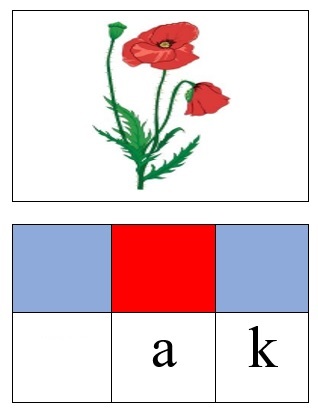 6. Pokaz nowej litery drukowanej wielkiej i małej.
Umieszczenie w „Słowniku obrazkowo-literowym”.
7. Uzupełnienie „wzorku” nowa literą.
Uzupełnienie pustego okienka w dolnym rzędzie nowo poznaną literą
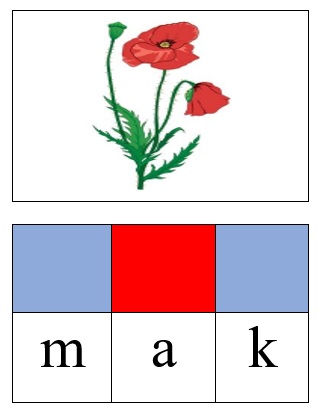 8. Czytanie sylab z nowo poznaną literą (np. przy pomocy suwaka sylabowego)








9. Ćwiczenia w czytaniu:
np. dobieranie do obrazków podpisów zawierających nowo poznaną literę
zmiana dźwiękowej struktury wyrazów, np. rozbudowa wyrazu oraz dodawanie litery – „ma, mam, mama”; „lis, lisy”
dodawanie końcówek, np. „kot, kot-ek”; „dom, dom-ek”
układanie zdań z rozsypanki wyrazowej do obrazków.
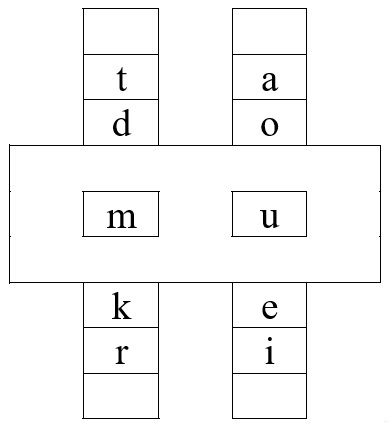 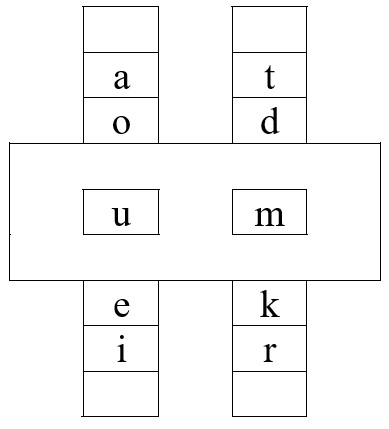 Język angielski
Według wytycznych MEN, dzieci z wieku przedszkolnym powinny zostać przygotowanie do posługiwania się nowożytnym językiem obcym w ramach podstawy programowej wychowania przedszkolnego, przede wszystkim poprzez: 
osłuchanie się z nim w różnych naturalnych sytuacjach życia codziennego, 
uczestnictwo w zabawach swobodnych i dydaktycznych (np. muzycznych, ruchowych, plastycznych, konstrukcyjnych, teatralnych), 
słuchanie prostych opowiadań i wierszy, 
powtarzanie rymowanek, wierszyków i śpiewanie piosenek. 
Dziecko kończące edukację w przedszkolu powinno zatem: 
rozumieć proste polecenia w przyswajanym języku i reagować na nie;
rozumieć ogólny sens krótkich historyjek opowiadanych lub czytanych, gdy są wspierane obrazkami, rekwizytami, ruchem, mimiką czy tez gestami.
Diagnoza
Dojrzałość szkolna określa moment rozwoju dziecka, kiedy jest ono zdolne sprostać wymaganiom szkoły. Dziecko musi nabyć określone umiejętności:
Ogólna sprawność ruchowa (siła, szybkość, zręczność, utrzymywanie równowagi, pokonywanie przeszkód);
Sprawność ręki (umiejętności manipulacyjne, stopień psychomotoryki, zręczność palców i dłoni);
Umiejętność wykonywania analizy i syntezy wzrokowej i słuchowej oraz orientacja przestrzenna (spostrzeganie szczegółów, różnicowanie podobnych kształtów, powtarzanie dźwięków, wyodrębnianie głosek, odtwarzanie rytmu);
Logiczna poprawność w rozumowaniu, myślenie przyczynowo-skutkowe (rozumienie przebiegu akcji prostych opowiadań, treści obrazków i znaczenia gestów, wyszukiwanie różnic i podobieństw, umiejętność klasyfikowania);
Poziom funkcji mowy (forma wypowiedzi pod względem artykulacyjnym, budowanie zdań, zasób słownictwa, sposób nawiązywania kontaktu słownego);
Pamięć (szybkość zapamiętywania, zakres pamięci, trwałość, jakość odtwarzania);
Umiejętność koncentracji uwagi (czas, zakres);
Tempo i sposób wykonywania poleceń oraz reagowania na sukces i niepowodzenie;
Stosunek dziecka do siebie i otoczenia (do kolegów, nauczyciela, przestrzeganie umów społecznych);
Zakres wiadomości dziecka (zainteresowania, aktywność poznawcza);
Ekspresja (charakterystyczne formy działalności spontanicznej, uzdolnienia i zamiłowania).